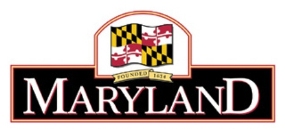 Maryland Health Services Cost Review Commission
Performance Measures Work Group
Efficiency/Cost Measures
03/14/2014
Conceptual Framework
Possible uses of Efficiency measures
Provide comparative information for decision making
by businesses about health plan purchasing
by consumers about health plan/provider choice
by health plans about provider contracting
by managers about resource allocation
Monitoring and planning
Pay-for-performance
Public reporting
Review of Selected Cost Measures
Per Case: Reasonableness of Charges (ROC)
Episode: Medicare Spending per Beneficiary (MSPB)
Population: Total Cost of Care PMPM measures
Reasonableness of Charges (ROC)
HSCRC per case measure
HSCRC History of Efficiency Measures
Screens First Efficiency Measure
(1982)
Converted into ROC  in (1999)
The Commission has a long proven history of including some form of efficiency measure in its arsenal of tools used to set Maryland hospital rates. Once introduced these efficiency measures undergo many changes  adapting to the industry environment.
ROC converted into Blended ROC in (2010)
ROC General Information
Published each fall by HSCRC

Hospitals are Stratified into Peer Groups. Current Peer Groups: 



Threshold for “Reasonableness” of charges
Hospitals over 3.0% above their peer group average are identified by HSCRC as failing the ROC

Hospital options after failing
Reduce CPC to Peer Group Average over 2 years
File full Rate Review Application (ICC)
ROC Adjustment Factors
To compare hospitals with their peer group standards, approved CPCs or CCTs adjusted for the following:
Mark-up – Commission approved markups over costs that reflect uncompensated care built into each hospital’s rate structure. 
Direct Strips – (Direct Medical Education, Nurse Education, and Trauma) remove partial costs of resident salaries, nurse education costs and incremental costs of trauma services of hospitals with trauma centers
Labor Market – Adjustment for differing labor costs in various markets
Case Mix – Adjustment accounts for differences in average patient acuity across hospitals
Indirect Medical Education- Adjustment for inefficiencies and unmeasured patient acuity associated with teaching programs.
Disproportionate Share – Adjustment for differences in hospital costs for treating relatively high number of poor and elderly patients
Capital – Costs for a hospital are partially recognized
Medicare Spending per Beneficiary (MSPB)
What is MSPB?
MPSB is a ratio and calculated based upon a hospital’s average spending compared to the national median
1 = Spending is approximately the same as the national median
>1 = Spending is MORE than the national median
<1 =  Spending is LESS than the national median

MPSB Episode includes all Part A and B claims between 3 days prior to index hospital admission to 30 days post hospital discharge
Episode based on “from date” or admission dates for inpatient claim
Coverage of Episode
Time  Dimension
Cost Dimension
3 Days Prior
Home Health
Hospice
Outpatient
Inpatient
Skilled Nursing Facility
Durable Medical Carrier
Index Admission
30 Days After Hospital Discharge
Risk-Adjustment Variables
Age 
Hierarchical Condition Categories (HCCs) 
Disability and End-Stage-Renal Disease (ESRD) Enrollment Status 
Long-Term Care 
Interactions between HCCs and/or enrollment status variables 
MS-DRG of Index Admission 
Reset (Winsorize) expected cost for extremely low-cost episodes
Total Cost of Care PMPM
What is Total Cost of Care?
The total cost of care is a measure of the total cost of treating a population in a given time period expressed as a risk adjusted per member per month (PMPM).

PMPM with appropriate and comprehensive risk adjustment methods allows for fair comparisons between providers, insurers, and regions over time.
1 = Cost is approximately the same as the peer group or benchmark Standard
>1 = Cost is MORE than the peer group or benchmark Standard
<1 =  Cost is LESS than the peer group or benchmark Standard
Coverage of Care
Time Dimension
Cost Dimension
Annual
Quarterly 
Others
Inpatient, Outpatient, Professional, Pharmacy, Ancillary Services, Home Health,
Hospice,
Skilled Nursing Facility,
Durable Medical Carrier
Considerations
Measurement of Total Cost of Care
Private Claims from Maryland Health Care Commission
Medicaid Claims
Medicare Claims
Risk Adjustment
Historical data on diagnosis
Risk Adjustment Methodology 
Attribution
Regional, county level calculations 
Hospital level